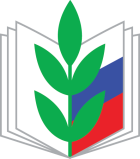 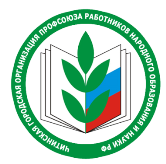 ОБЩЕРОССИЙСКИЙ ПРОФСОЮЗ ОБРАЗОВАНИЯЧитинская городская организация Профсоюза работников народного образования и науки РФ
ПУБЛИЧНЫЙ ОТЧЕТ 
Читинской городской организации Профсоюза работников народного образования и науки РФ
за 2020 год
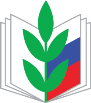 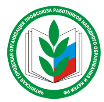 По состоянию на 01 января 2021 года на учете в Читинской городской организации Профсоюза работников народного образования  и науки РФ состоит:
110 первичных профсоюзных организаций
Численность членов профсоюза
неработающих 
пенсионеров
работающих
101
1238
50 общеобразовательных организаций
6
908
42 дошкольных образовательных       организаций
2
209
15 организаций дополнительного образования
1
29
3 другие
Общая численность членов профсоюза
2384
членов профсоюза работающих
110
неработающих пенсионеров.
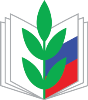 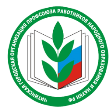 Структура Читинской городской организации Профсоюза работников народного образования и науки РФ
1
48
9
5
5
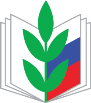 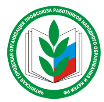 27 сентября 2020 года Общероссийский Профсоюз образования отпраздновал свое 30-летие
Формат мероприятий прошел в виде  «Марша солидарности» по направлениям «Профсоюзный аватар», «Профсоюзная открытка», «Нас объединяет книга».
Городским комитетом профсоюза создан видеоролик «Как это было…», в котором представлен фоторепортаж 30-летней деятельности городской организации профсоюза.
4 видеоролика о деятельности своих первичек сделаны первичными профсоюзными организациями детско-юношеского спортивно-технического центра, детского сада № 74,  детского сада № 37, детского сада № 99.
Председатели первичных профсоюзных организаций и члены профсоюза школ № 8, 30, 36, школы-интернат № 4 приняли участие в автомобильном флешмобе, организованным краевым комитетом профсоюза.
В 46 первичных профсоюзных организациях прошли собрания с единой повесткой дня «История профсоюза».
 В 12 школах председатели первичных профсоюзных организаций и члены профсоюзных комитетов провели уроки для старшеклассников по истории профсоюза.
Памятным знаком «За преданность Профсоюзу!» награждены 4 председателя первичных профсоюзных организаций  школы № 47 (председатель Устинова Л.М.), школы № 48 (председатель Сахарова Н.А.), детского сада № 53 (председатель Попова Л.И.), детского сада № 99 (председатель Дудкина Н.Г.), которые в Профсоюзе более 50 лет.
52 председателя первичных профсоюзных организаций и членов профсоюза награждены благодарственными письмами, грамотами Центрального совета Профсоюза, Федерации профсоюзов Забайкалья, краевой, городской организаций профсоюза работников образования и денежными премиями за многолетний и плодотворный вклад в развитие профсоюзного движения.
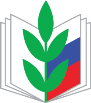 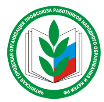 Реализация пилотного проекта 
«Цифровой Профсоюз»
Городская организация профсоюза в течение 2020 года участвовала в пилотном проекте «Цифровой профсоюз» с целью развития внутрисоюзной работы и организационного укрепления Профсоюза, для реализации уставных функций и защиты социально-трудовых прав членов Профсоюза
Проведено обучение на тему: «Реализация Проекта «Цифровой Профсоюз». Переход на единый электронный профсоюзный билет, электронный учёт членов Профсоюза первичных профсоюзных организаций. Правила пользования бонусной программой «Профкардс»
100% первичных профсоюзных организаций и членов профсоюза внесены в автоматизированную информационную систему
На 01.01.2021 года получено и выдано 1824 электронных профсоюзных билета
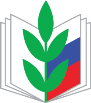 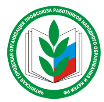 Социальное партнерство
В городе работает трехсторонняя комиссия по урегулированию социально-трудовых отношений в городском округе «Город Чита», в которую входит председатель городской организации профсоюза Шишова С.А. (заместитель председателя координационного совета). За отчетный период прошло 3 заседания комиссии, на которых рассматривались вопросы социального партнерства, оплаты труда, работа в условиях пандемии и другие.
По информации комитета образования городского округа «Город Чита» 
в 2020 году направлены из бюджета денежные средства для социальной поддержки
Городским комитетом профсоюза регулярно проводятся индивидуальные консультации по ведению переговоров и разработке проектов коллективных договоров. Оказывается помощь в разработке дополнительных соглашений к коллективным договорам по устранению нарушений трудового законодательства в соответствии с рекомендациями данными Министерством труда Забайкальского края и администрацией городского округа «Город Чита».
доплата молодым специалистам
12 334,7 тыс. руб.
за превышение нормативной наполняемости (25 % в дошкольных образовательных организациях)
97 652,0 тыс. руб.
доплата за звания
5 909,6 тыс. руб.
Проведена правовая экспертиза 459 коллективных договоров, соглашений, критериев по распределению стимулирующей части оплаты труда и других локальных нормативных актов.
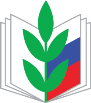 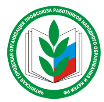 Правозащитная работа
Проверен 121 работодатель по соблюдению законодательства о труде, обеспечению прав работающих
Проверено 110  работодателей в рамках городской тематической проверки «Соблюдение трудового законодательства при удержании и перечислении работодателем на счет городской профсоюзной организации членских профсоюзных взносов из заработной платы работников образовательных организаций города»
11 работодателей проверено по обращениям работников-членов профсоюза
734 члена профсоюза принято на личном приеме, которым даны консультации и оказана правовая помощь по вопросам трудового законодательства
Экономическая эффективность правозащитной работы в 2020 году для работников образования – членов профсоюза составила более 500 000 рублей
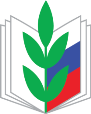 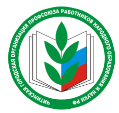 Защита прав членов профсоюза на здоровые и безопасные условия труда
5 внештатных технических инспектора и 86 уполномоченных по охране труда осуществляют контроль за соблюдением законодательства о труде
Поступило 106 обращений от председателей первичных профсоюзных организаций и членов профсоюза по вопросам охраны труда
Проверено 62 образовательные организации в ходе  региональной тематической проверки по теме: «Соблюдение требований охраны труда в части обеспечения работников образовательных организаций Забайкальского края сертификационными средствами индивидуальной защиты, проведения периодических медицинских осмотров и профессиональных  гигиенических подготовок»
Внештатными техническими инспекторами проведено 4 обследования  образовательных организаций по охране труда
Уполномоченными по охране труда от профсоюза совместно с администрацией образовательных организаций проведено 217 обследований по вопросам охраны труда
Зарегистрировано 4 несчастных случая с работниками образовательных организаций
По информации комитета образования городского округа «Город Чита» 
в 2020 году направлено из бюджета 
более 53 млн. руб. на мероприятия по охране труда
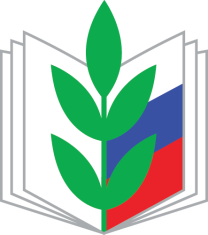 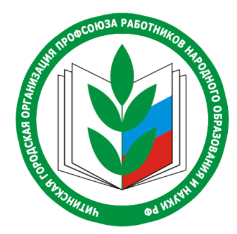 Проведено 1 пленарное заседание городского комитета профсоюза и 4 заседания Президиума городского комитета профсоюза, на которых рассмотрено 65 вопросов. В том числе:
8 – по социальному партнерству и правозащитной работе
5 – по защите прав членов профсоюза на здоровые и безопасные условия труда
2 – по мотивации профсоюзного членства
3- по информационной работе
10 – по финансовой работе
37 – по организационным вопросам
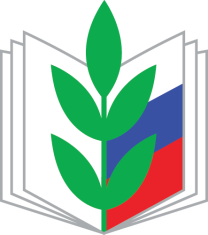 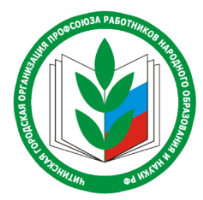 Обучение профсоюзного актива
Эти темы рассмотрены на Школе профсоюзного актива и семинарах-практикумах в 2020 году
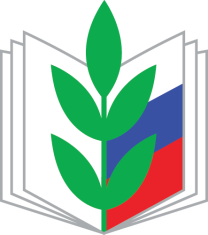 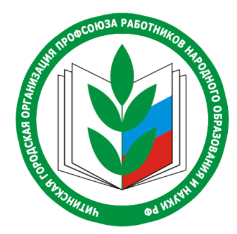 Информационная работа
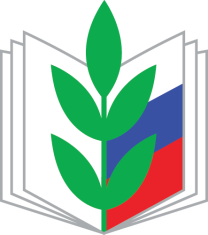 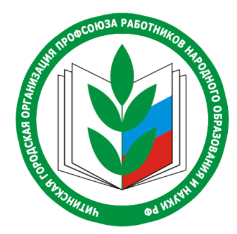 Темы статей в журнале «ГНМЦ.ru» и 
информационных бюллетеней
Журнал «ГНМЦ.ru»
Информационные бюллетени
Публичный отчет о работе городской организации профсоюза за 2019 год
Переход на электронную трудовую книжку.
Порядок присвоения звания «Ветеран труда Российской Федерации» для педагогических работников
Выходные и праздничные дни в 2020 году при 5-дневной и 6-дневной рабочей недели.
Ежегодный оплачиваемый отпуск. Расчет отпускных.
Оформление и оплата листа нетрудоспособности на самоизоляции 65+
Рабочее время педагогических работников.
Классное руководство в образовательной организации
Классное руководство в образовательной организации (в двух номерах).
Новое в трудовом законодательстве
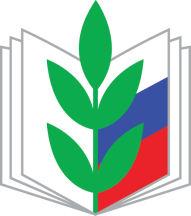 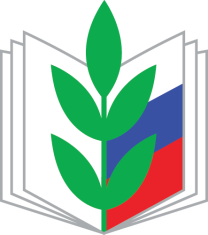 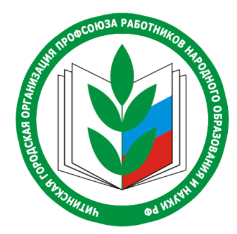 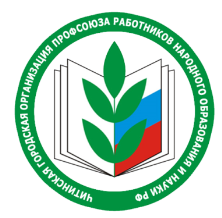 Финансовая работа
В 2020 г. израсходовано на проведение целевых мероприятий и оказание материальной помощи членам профсоюза из профсоюзного бюджета
С полным вариантом  Публичного отчета о деятельности Читинской городской организации Профсоюза работников народного образования и науки РФ 
вы можете ознакомиться  
в журнале «ГНМЦ.ru» № 1, 2021 г., на сайтах комитета образования городского округа «Город Чита» и краевой организации профсоюза
Читинская городская организация Профсоюза работников народного образования и науки РФ
г. Чита, ул. Журавлева 77 каб. 1
Тел./факс: 8 (3022) 35-61-73 
E-mail: chitaprof@mail.ru